Ｒ４．１２　長崎県新型コロナウイルス　感染症対策調整本部
新型コロナ感染者（高齢者施設等）の入退院調整について
感染症以外の重症化リスクの高い患者の医療確保のため、効率的な病床利用にご協力ください。
高齢者施設等入所者のコロナ感染者の入退院について

【入院適応の判断について】
〇入院の適否については、感染者の病状で判断します。

〇このため、高齢者等の施設入所者であっても、コロナ軽症・無症状であり、他の病状でも入院不要であれば、原則、施設内療養とします。


【退院促進について】
〇入院治療により病状が回復した場合には、コロナ療養期間中であっても退院し、施設で療養とします。

【施設の医療支援体制について】
〇入所系の施設については、施設内療養を想定し、事前にコロナ感染者療養時の医療提供に協力可能な医療機関を確保してください。
受入医療機関
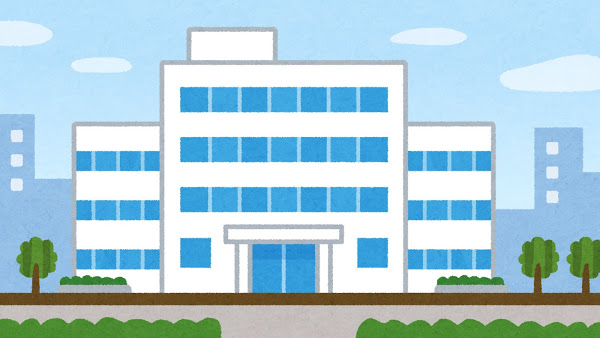 ③早めの退院調整
②受診調整（当面は保健所が調整）
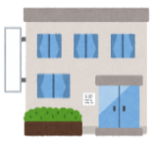 協定等
連携する医師（嘱託医等）がいる施設
医療提供
入院等の医療連携
①
嘱託医等
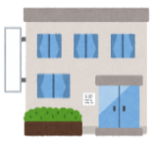 医療提供
連携する医師がいない
施設
かかりつけ医や
施設への医療提供協力医療機関
軽症・無症状の場合は、施設内療養